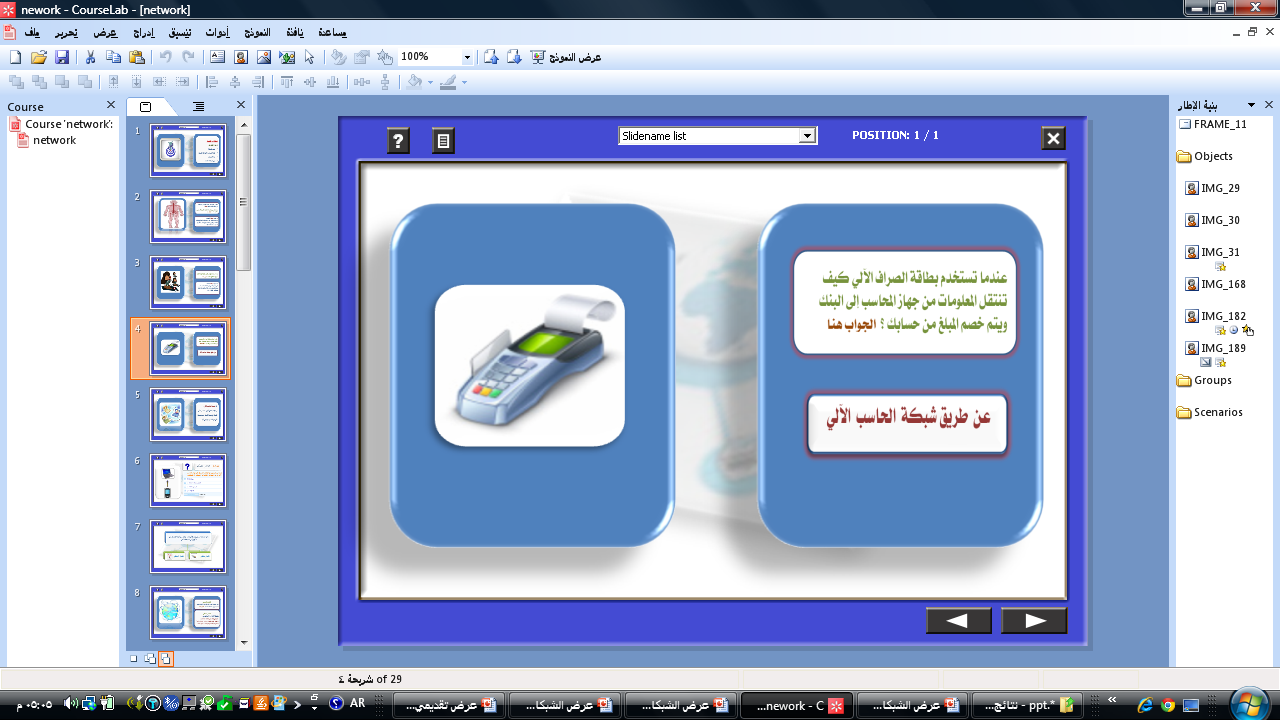 عندما تستخدمين بطاقة الصراف الآلي كيف تنتقل المعلومات من جهاز المحاسب إلى البنك ويتم خصم المبلغ من حسابك ؟
الشبكات –أمن المعلومات
شبكات الحاسب الآلي
تعريف الشبكة :

الشبكات هي مجموعة من أجهزة الحاسب وبعض الأجهزة الأخرى مرتبطة مع بعضها البعض لتبادل المعلومات والمشاركة في الموارد .
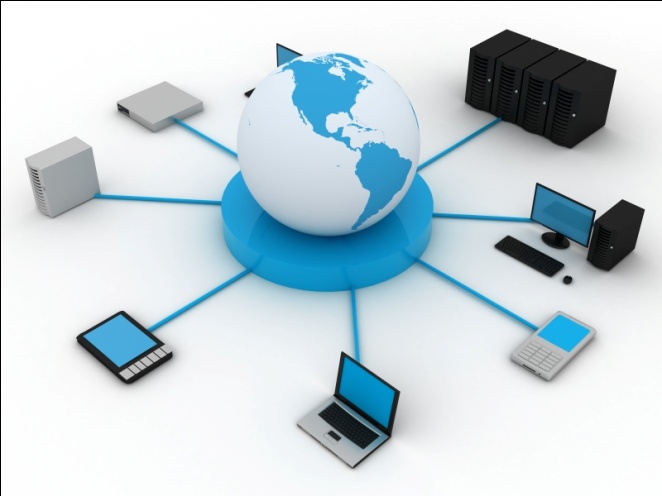 أهم فوائد ومميزات الشبكات
أهم فوائد ومميزات الشبكات
1- تبادل المعلومات بين مستخدمي الشبكة : 
تتيح الشبكات ميزة المشاركة في المعلومات بصورة أسرع وأسهل بين مستخدمي الشبكة.

2- المشاركة في الموارد 
 المشاركة في الأجهزة : تسمح الشبكات لأي شخص متصل بها المشاركة في العديد من الأجهزة كأمثلة على ذلك: 
المشاركة في عملية التخزين والاسترجاع في أقراص الأطراف المتصلة بالشبكة .
المشاركة في الطابعات.
المشاركة في الماسح الضوئي.
المشاركة في البرامج : باستخدام الشبكات يمكن تثبيت البرامج وإدارتها مركزياً في جهاز واحد وهو الخادم ( Server ) ومنع الوصول إليها إلا للمستفيدين فقط ويمكن بواسطة الخادم تحديد كلمات مرور للمستخدمين وتحديد وقت معين لكل مستخدم .
انواع الشبكات
أنواع الشبكات أولا : حسب المساحة التي تغطيها
شبكات محلية (LAN) : وتعني Local Area Network 
أي شبكة محلية وهي عبارة عن مجموعة من أجهزة الحاسب مرتبطة مع بعضها البعض في مبنى واحد ولاتزيد تغطيتها عادة عن ميل واحد   تستخدم في الجامعات والمدارس وغيرها لربط أجهزة الحاسب الصغيرة مع بعضها ومشاركة الأجهزة والمعلومات
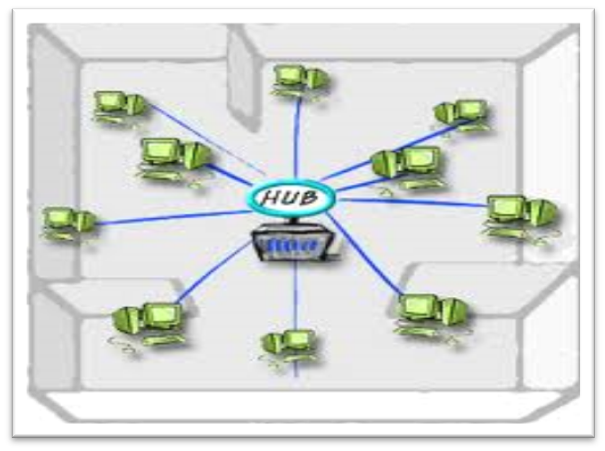 أنواع الشبكات أولا : حسب المساحة التي تغطيها
شبكة المدن (MAN )Metropolitan Area Network 
وهي الشبكة التي تلي الشبكة المحلية من حيث المساحة التي تغطيها حيث تصل إلى 100 ميل و تصل بين عدة مباني في مدينة واحدة .
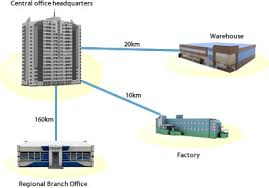 أنواع الشبكات أولا : حسب المساحة التي تغطيها
شبكات موسعة (WAN) : وتعني Wide Area Network 
وتمتد المساحة التي تغطيها هذه الشبكات إلى عدة مدن في دولة أو عدة دول وذلك باستخدام وسائط مثل  :
خط الهاتف أو الأقمار الصناعية.
أنواع الشبكات ثانيا/حسب طريقة إدارتها
شبكة النظير Peer To Peer Network
في هذا النوع من الشبكات لا يوجد خادم 
لذلك لا يوجد متحكم بالشبكة 
لكن يستطيع كل جهاز في الشبكة الاستفادة من موارد الجهاز الآخر سواء المكونات المادية أو البرمجية, 
وتستخدم هذه الشبكات في المنزل أو في الشركات لنقل الملفات أو المستندات من جهاز إلى آخر
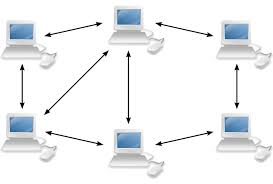 مميزات وعيوب  شبكة النظير
المميزات 
سهلة التثبيت.
قليلة التكلفة : حيث أن المكونات المادية المطلوبة لهذه الشبكة قليلة ورخيصة الثمن.
العيوب
عدد المستخدمين محدود فليس لهذا النوع من الشبكات القدرة على ربط عدد كبير من المستخدمين.
لا يوجد نظام التخزين المركزي بهذا النوع من الشبكات.
الحماية ضعيفة.
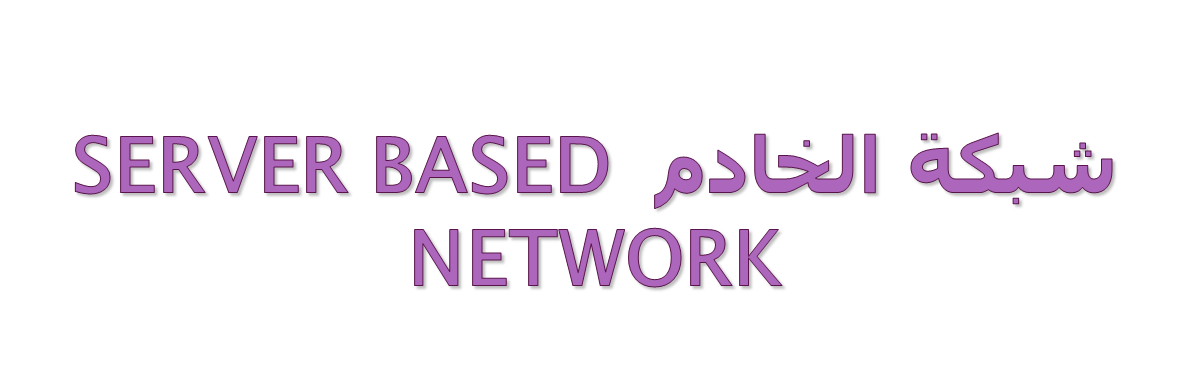 في هذا النوع من الشبكات يوجد جهاز مركزي يسمى: 
الخادم (Server) : الخادم هو أهم أجهزة الشبكة وهو الذي يوفر مصادر الشبكة ويتحكم بها هو المسئول عن الحماية والمهام الإدارية للشبكة سواء بمنح خواص المشاركة المادية أو البرمجية للمستخدمين.
 و مجموعة من الأجهزة المتصلة به وتسمى : 
العميل (Client) : العميل هو عبارة عن جهاز حاسب آلي مربوط بالشبكة ولكن ليس له أي صلاحيات في التحكم.
مميزات وعيوب  شبكة الخادم
العيوب

تكلفة الأجهزة المستخدمة ونظم التشغيل المستخدمة باهظة الثمن.
المميزات
حماية مركزية قوية: حيث أن دخول أي مستخدم لا يتم إلا بعد التحقق من اسم المستخدم وكلمة المرور الخاصة به.
التخزين المركزي : يسمح التخزين المركزي باستخدام أو استخراج الملفات أو البيانات من قبل عدة مستخدمين في نفس الوقت.
المشاركة في الأجهزة والبرامج .
سهولة إدارة الأعداد الكبيرة من المستخدمين
أنواع الشبكات ثالثا/حسب طريقة الاتصال
أنواع الشبكات حسب طريقة الاتصال
اتصال سلكي 





اتصال لاسلكي
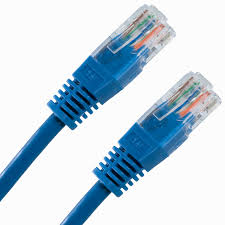 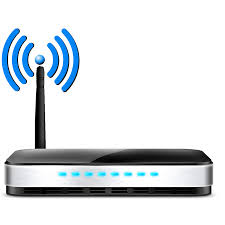 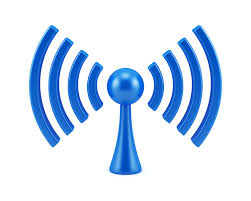 أمن المعلومات
المخاطر التي تواجه أي نظام معلومات
التقاط كلمات السر : 
عن طريق التخمين – أو برامج متخصصه 
2. الاعتداء على حق التخويل :
وذلك عندما يتعدى أي موظف للحدود التي تم نخويله للعمل عليها .
3. دخول شخص غير مصرح له إلى النظام:
وذلك باستخدام كلمة مستخدم  مشروع 
4. البرامج المخربة :
وسيتم تفصيلها في الشرائح التالية
البرامج الخبيثة )المخربة)(malware) malicious software
هو عبارة عن برنامج ولكن تم تصميمه بهدف إلحاق الضرر بنظام الحاسب .
أنواع البرامج المخربة
الفيروساتviruses
حصان طراودة Trojan horses
الديدان  Worms
برامج التجسس   Spyware
برامج الخداع(الصيد) phishing scam
أنواع البرامج المخربة
الفيروساتviruses
فيروسات الحاسب هي برامج تتم كتابتها بواسطة مبرمجين بغرض إلحاق الضرر بحاسب آخر من الممكن أرسالها كمرفق في البريد الإلكتروني أو من خلال تنزيل ملف من أحد المواقع تأثير الفيروس ممكن أن يتراوح مابين أزعاج مستخدم الحاسب ويصل إلى تدمير البيانات أو البرامج.
خصائص الفيروس :
برنامج قادر على التناسخ Replication والانتشار.
الفيروس يربط نفسه ببرنامج أخر يسمى الحاضن host.
لايعمل الفيروس إلا إذا قام المستخدم بفتح الملف أو البرنامج الذي يحوي الفيروس
أنواع البرامج المخربة
الديدان  Worms: 
هي نوع من الفيروسات لها قدرة كبيرة على توليد ونسخ نفسها والانتشار سريعا وهي قائمة بذاتها لاتحتاج إلى برنامج مضيف وتعمل دون تدخل المستخدم.
أنواع البرامج المخربة
حصان طراودة : هو كود صغير يضاف إلى أحد البرامج المرغوبة ولايخدم عمل البرنامج إنما يؤدي عملاً تخريبياً للنظام(مسح الملفات – سرقة البيانات – تسهيل إختراق الجهاز) حصان طروادة لايقوم بنسخ نفسه ولايعمل حتى يقوم المستخدم بتشغيله عن طريق فتحه لمرفقات البريد الإلكتروني أو تنزيل وتشغيل ملف من الانترنت .
أنواع البرامج المخربة
برامج التجسس   Spyware
برنامج يدخل إلى جهازك بدون اذن ويحدث تغييرات غير مرغوب بها للمستخدم مثل :
سرقة المعلومات الشخصية وارسالها إلى جهة أخرى
تتبع حركة المستخدم على مواقع الانترنت 
إغراق المتصفح بالاعلانات وإرسال الاعلانات إلى البريد الإلكتروني 
إبطاء عمل الجهاز
أنواع البرامج المخربة
برامج  الخداع أو الصيد
يقتيس شكل واجهة قانونية ويظهر بشكل نافذة رسمية للحصول على معلومات شخصية مثل اسم المستخدم كلمات المرور ومعلومات البطاقة الائتمانية وغيرها
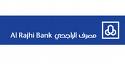 عميلنا العزيز نظرا لرغبة المصرف في إجراء تحديثات روتينية نأمل من سعادتكم إرسال رقم الحساب وكلمة المرور الخاص بكم   

شاكرين ومقدرين تعاونكم
كيف تنتشر البرامج المخربة :
أقراص التخزين
المرفقات في البريد الإلكتروني
تنزيل الملفات من مواقع الانترنت
كيفية توفير الحماية لنظام المعلومات
وضع كلمة سر للدخول إلى الملفات المهمة أو  إلى النظام حتى على أجهزة الحاسب الشخصية غير المرتبطة بشبكات أو نظام معلوماتي. 
تثبيت برنامج للحماية من الفيروسات(مكافح الفيروسات) والحماية من برامج التجسس(الجدران النارية)
عدم استقبال رسائل بريد إلكتروني مجهولة المصدر
عدم تحميل برامج مجانية من مواقع غير موثوقة
إجراء النسخ الاحتياطي :وهو عبارة عن إنشاء نسخة احتياطية من المواد المخزنة على الجهاز
(local backup-internet backup)
حقوق الملكية للمصنفات الرقمية(Copyright )
من هو مالك حقوق المصنفات:
 حق الملكية يعود إلى الشخص أو الجهة التي أبدعت الفكرة أو قامت بالصرف المادي لإنتاج المصنف الرقمي (البرمجيات مثلا) أو الشخص الذي قام بتأليف البحث إذا كان منشورا على الشبكة العالمية ويصبح الشخص أو الجهة مالكا إذا كان قد قام بتسجيل المنتج لدى الجهة الرسمية المختصة بهذا النوع من المنتجات ويصبح لديه الحق لمقاضاة أي معتدي على حقوق الملكية سواء بالنسخ أو التوزيع .
حقوق الملكية للمصنفات الرقمية(Copyright )
بعض أخلاقيات التعامل مع المصنفات 
 1- في حال استخدامك لمصنف رقمي على شبكة الانترنت كالإستفادة من البحوث أو النصوص يجب الاشارة إلى مصدر البحث وصاحبه كمرجع أو مصدر للمعلومة.
2- بالنسبة للمصنفات الرقمية البرمجية يجب استخدام النسخ الأصلية للبرامج وتجنب نسخ البرمجيات أو توزيعها إلى الأشخاص بغير وجه حق لأن ذلك سيؤدي إلى خسارة الشركة أو الجهة المنتجة للبرمجيات ماديا فلايصبح بمقدورها التطوير أو زيادة الإنتاج مما يؤدي  إلى ضرر جميع مستخدمي هذا النوع من البرمجيات